Заседание №2
Формирование функциональной грамотности обучающихся на уроках немецкого языка
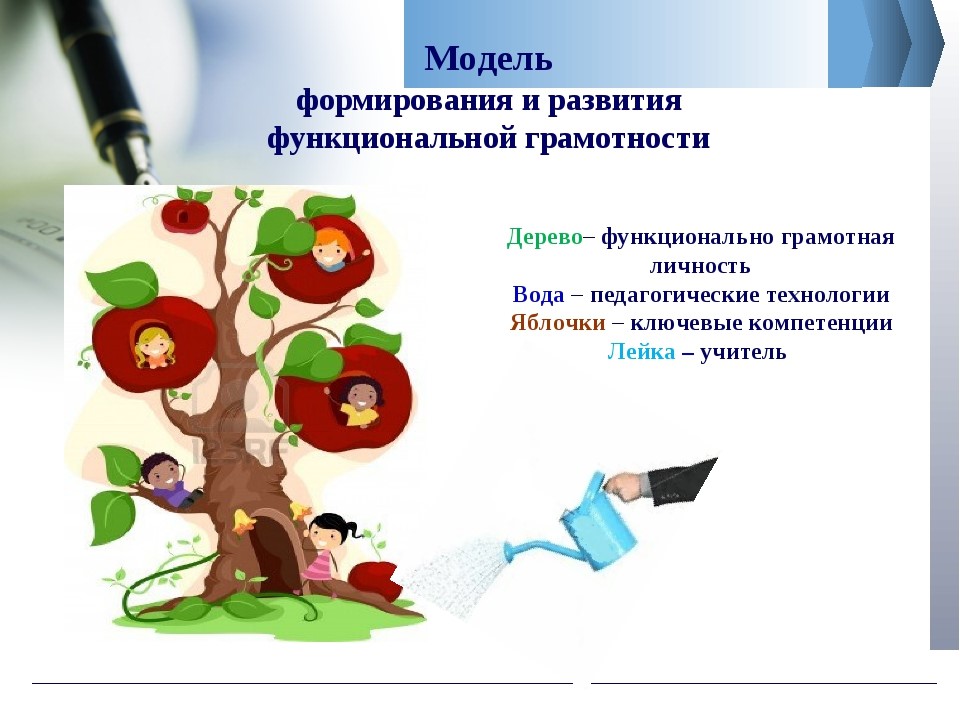 ?
РМО учителей немецкого языка Курагинского района
1
Регистрация!
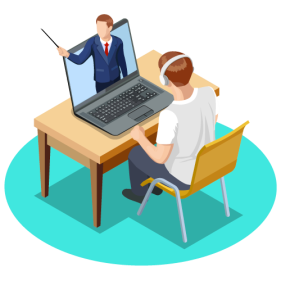 ******************************************************
Aktivierung des Vorwissens
а/ das Kind, das Herz, das Haus, das Buch
b/ jemand, man, sein, jeder
c/ 
wurde ….gemacht
wird… lesen
wird ….gebastelt werden
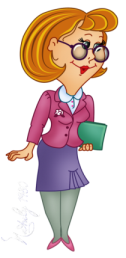 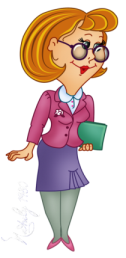 Spielen wir!
https://quizlet.com/_8zyyh5?x=1jqt&i=39pzdb
РМО учителей немецкого языка Курагинского района
2
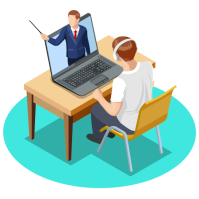 Функциональная грамотность – 
использование приобретённых знаний, умений и навыков для решения жизненных задач в различных сферах человеческой деятельности, а также в межличностном общении и социальных отношениях
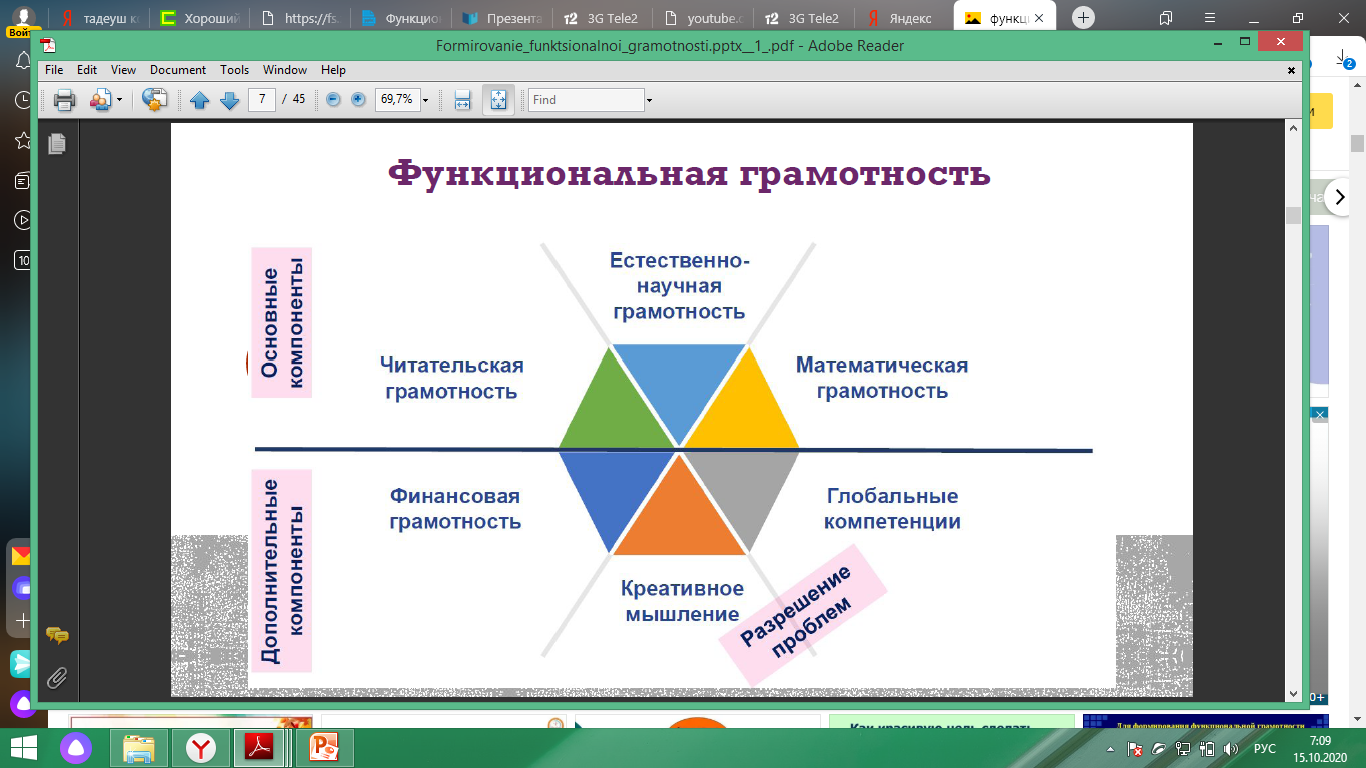 РМО учителей немецкого языка Курагинского района
3
01.01.2019- 31.12.2024
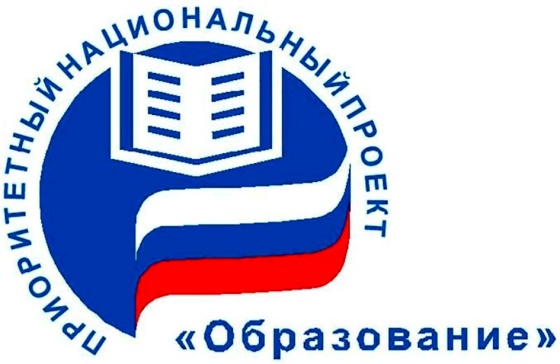 Из Указа Президента Российской Федерации от 07.05.2018 г. № 204 
О национальных целях и стратегических задачах развития Российской Федерации на период до 2024 года
1/ Обеспечение глобальной конкурентоспособности российского образования, вхождение Российской Федерации в число 10 ведущих стран мира по качеству общего образования.
2/ Сохранение лидирующих позиций Российской Федерации в международном исследовании качества чтения и понимания текста (PIRLS), а также в международном исследовании качества математического и естественно-научного образования (TIMSS); повышение позиций Российской Федерации в международной программе по оценке образовательных достижений учащихся (PISA).
4
Оценка качества
PISA
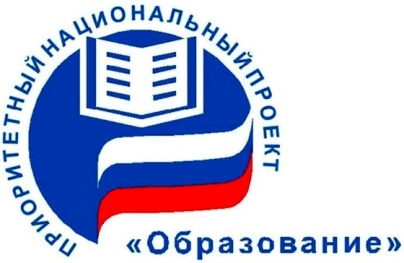 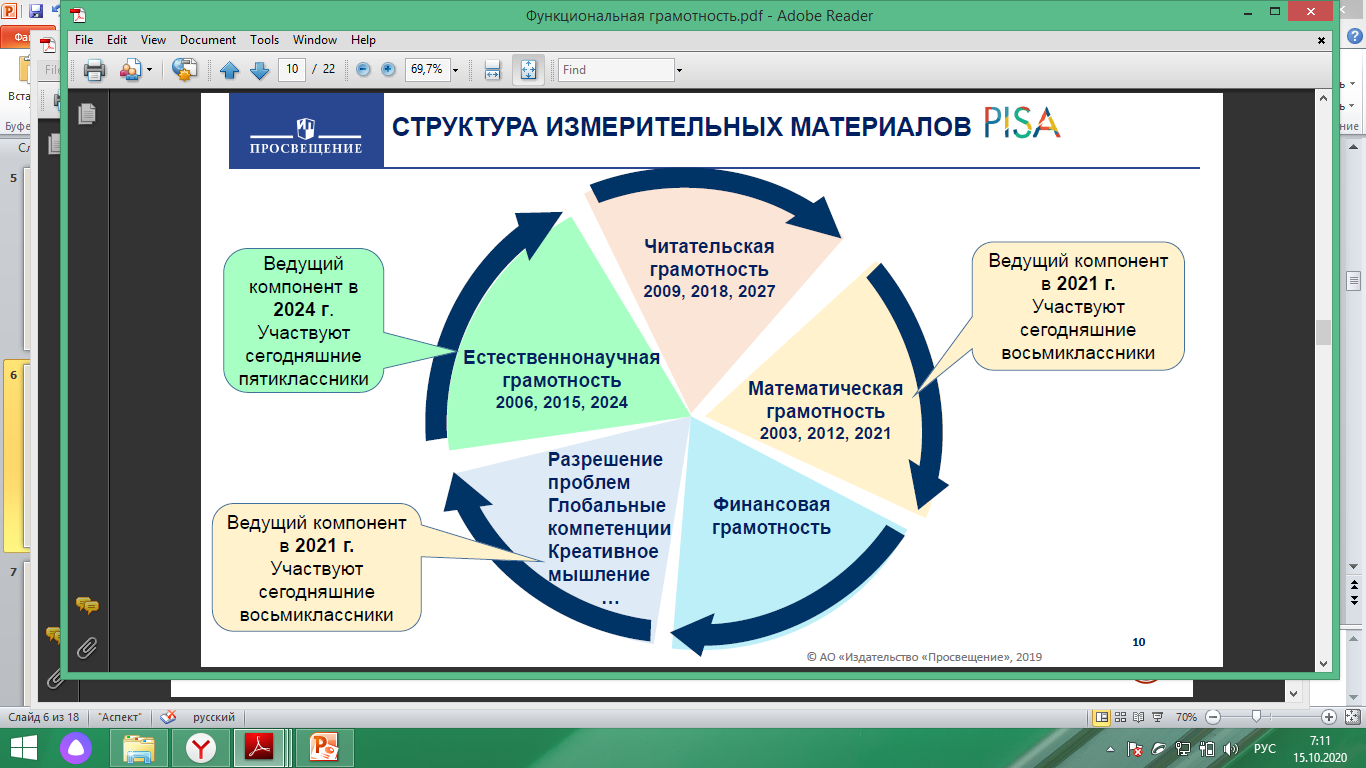 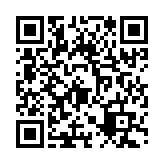 5
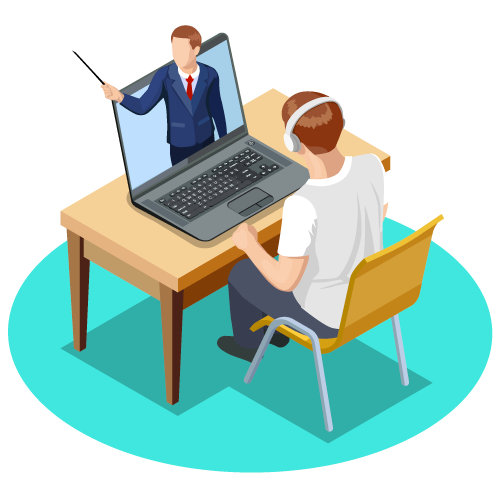 Роль РМО учителей немецкого языка в формировании ФГ
******************************************************
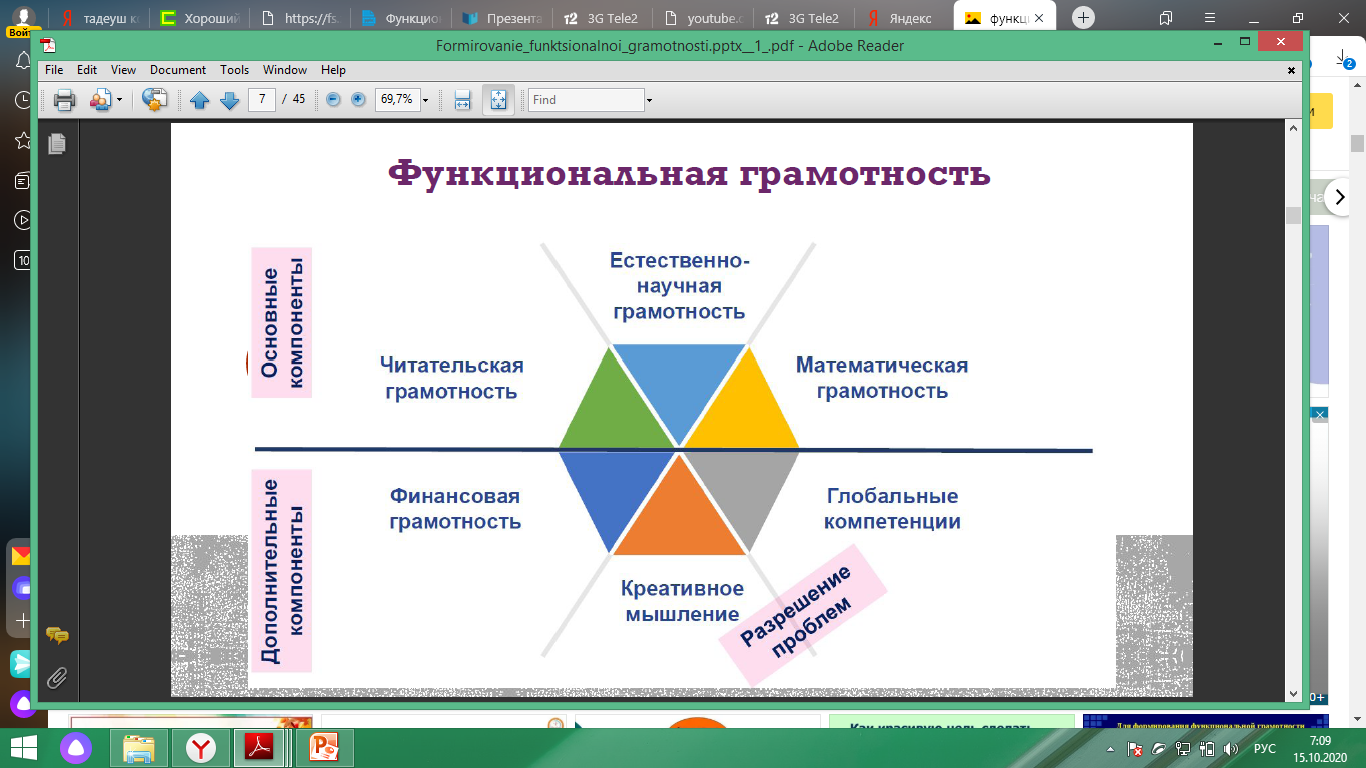 РМО учителей немецкого языка Курагинского района
6
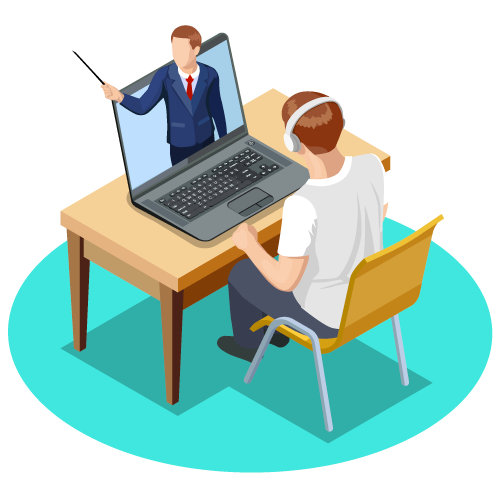 «Формирование естественно - научной грамотности средствами образовательной платформы «Детский онлайн-университет»
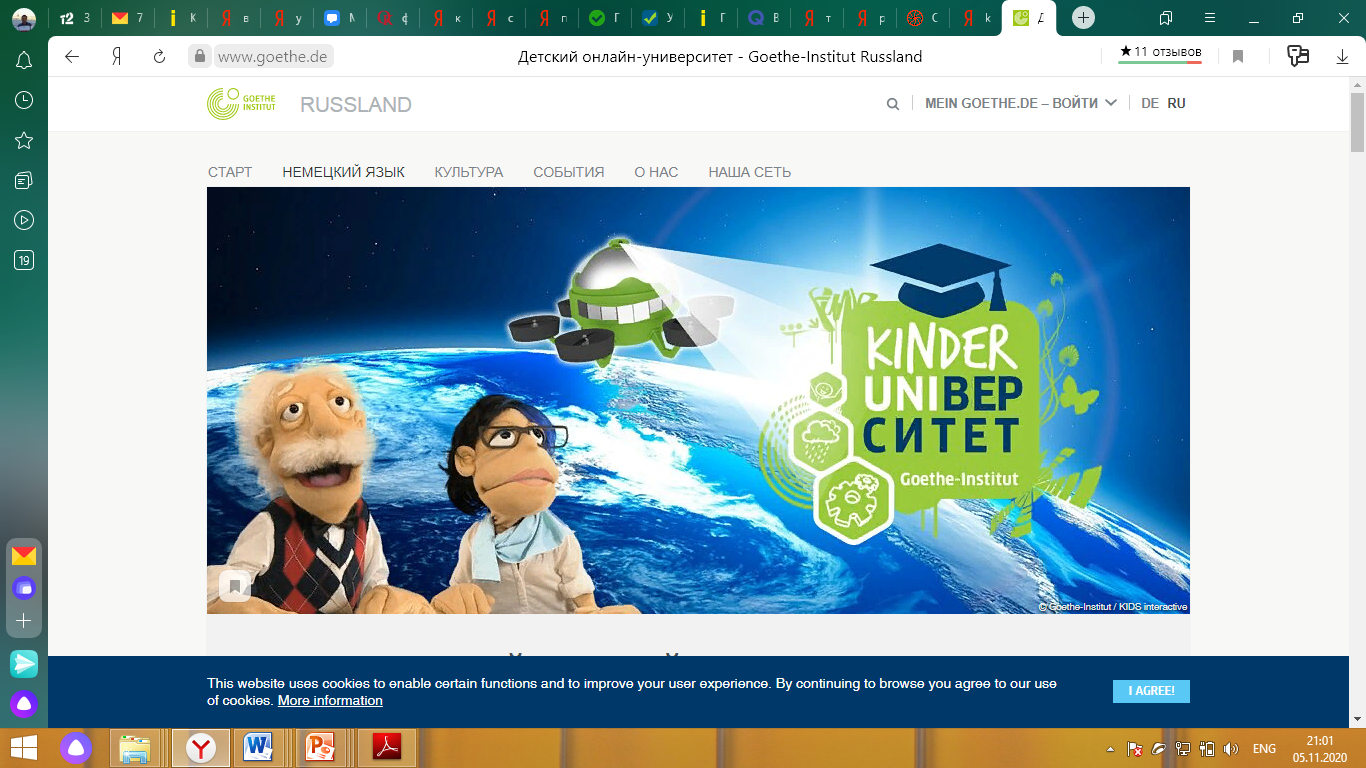 Компетенции
Способность научно объяснять явления, применять методы естественнонаучного исследования, интерпретировать данные и использовать научные доказательства для получения выводов.
https://kinderuni.goethe.de/
РМО учителей немецкого языка Курагинского района
7
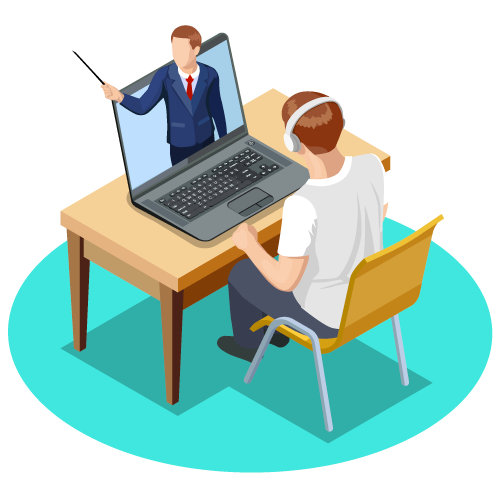 «Формирование финансовой грамотности на уроках немецкого языка с использованием ЦОП»
Какие приёмы формирования финансовой грамотности Вы могли бы предложить своим ученикам на урока немецкого языка?
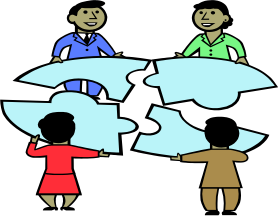 Работаем с интерактивной доской Padlet
РМО учителей немецкого языка Курагинского района
8
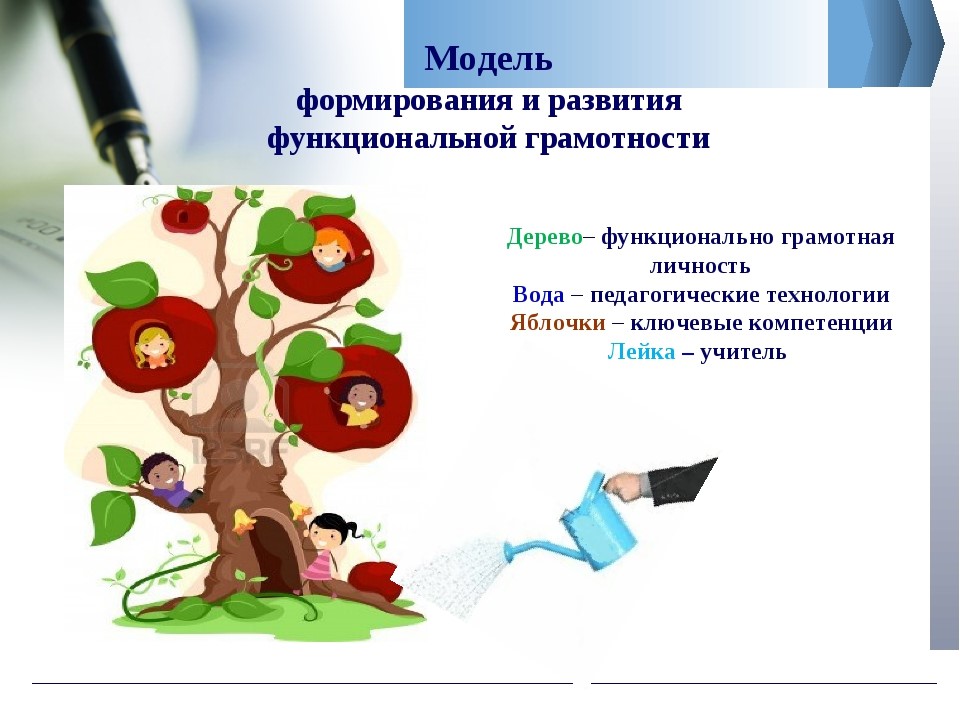 РМО учителей немецкого языка Курагинского района
9
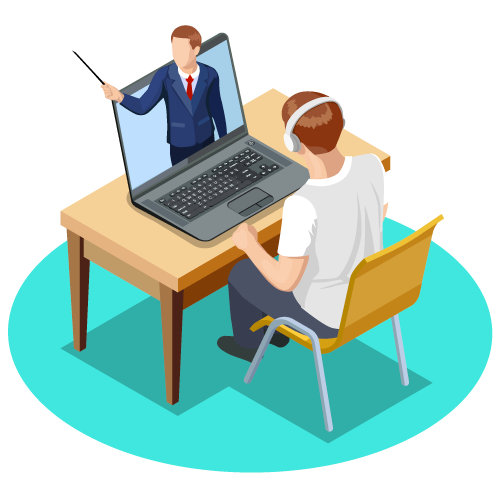 Разное
Муниципальный этап ВОШ по немецкому языку 
23.10.2020
УСТНАЯ ЧАСТЬ???
Прохождение курсовой подготовки по теме «Функциональная грамотность»
«Функциональная грамотность: развиваем в школе» (ссылка https://yandex.ru/promo/education/specpro/fungram) , БЕСПЛАТНО
«Формирование функциональной грамотности обучающихся как одна из приоритетных задач школы» (ссылка https://olimpium.ru/olimpium/course_internal/item/60), стоимость 1800
«Оценка функциональной грамотности школьников» (ссылка https://videouroki.net/course/otsienka-funktsional-noi-ghramotnosti-shkol-nikov.html), стоимость 1200
«Функциональная грамотность школьников» (ссылка https://infourok.ru/kursy/funkcionalnaya-gramotnost-shkolnikov), стоимость от 600 р.
РМО учителей немецкого языка Курагинского района
10
Ссылка для регистрации
https://docs.google.com/forms/d/1EnZMU6HASjjgjf0wT5HIsLd9Wtju5sPEFNVy3Hgxc7E/edit?usp=sharing 
 
Ссылка на интерактивное задание
https://quizlet.com/_8zyyh5?x=1jqt&i=39pzdb 
 
 
Ссылка на тест «Решу ОГЭ»
https://soc-oge.sdamgia.ru/test?id=2850328&nt=False&pub=1    
 
Ссылка на интерактивную доску Padlet
https://padlet.com/mogiev29031989/a05blwa37nq1mrqf
РМО учителей немецкого языка Курагинского района
11